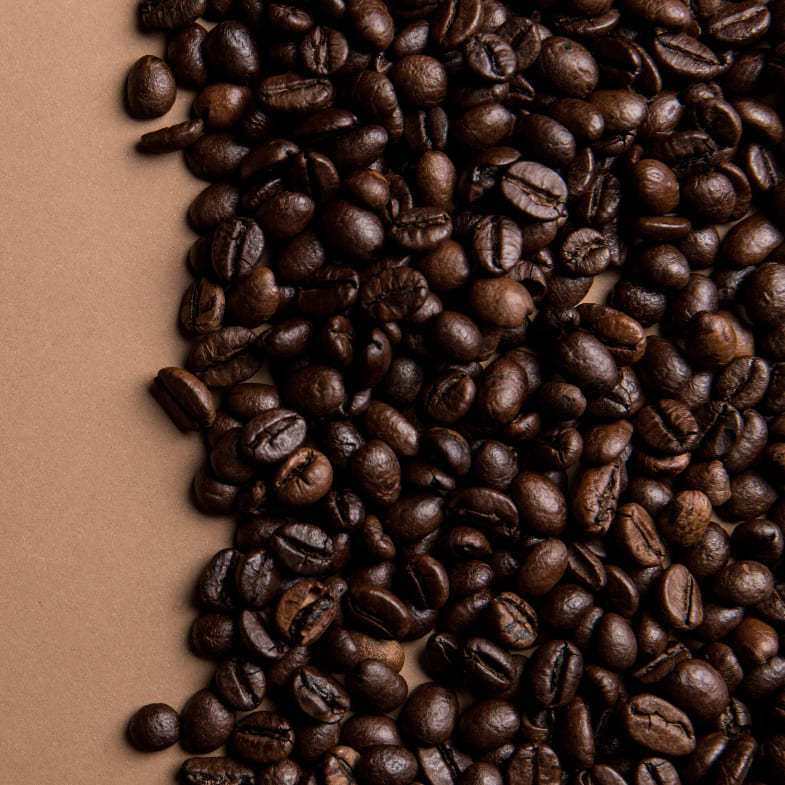 111-2 彈性選修
咖啡學
觀光餐飲學程
課程介紹
主題一
主題四
主題三
主題二
咖啡基本概念
咖啡沖泡
特調咖啡
咖啡精製過程
課程主要協助學生了解咖啡生長的基本概念，孰悉咖啡精緻過程、沖泡技巧及特調咖啡原理。        課程後段，會請學生做實際演練，驗收課堂成果。
不同的方式喝咖啡，就有不同的風味。		不一樣的付出，也會有不同的成果。